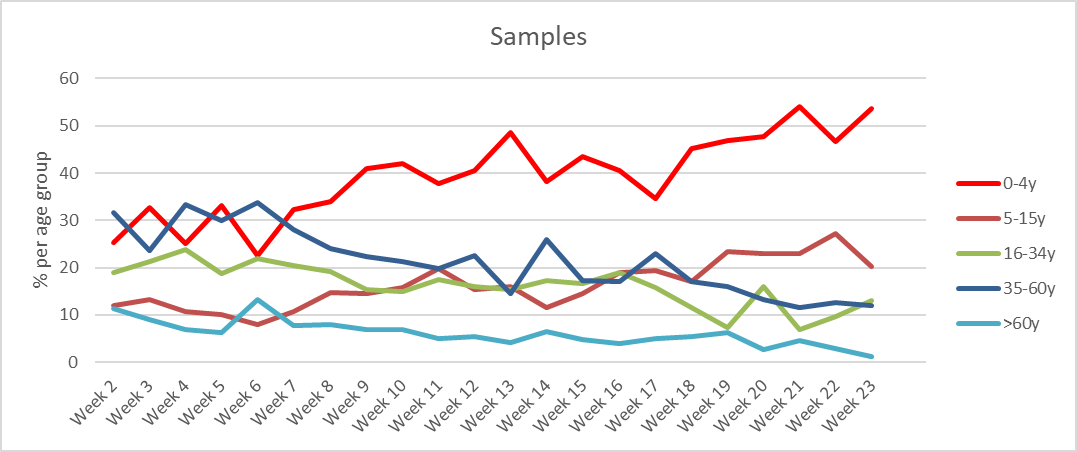 KW23: 101 Einsendungen
35 Arztpraxen
2020/21 Sentinel bis KW22: 4968
2019/20 Sentinel 
gesamt: 4637
Rekrutierung neuer Sentinelpraxen
Aktive Betreuung
Kurier
SARS-CoV-2 Diagnostik
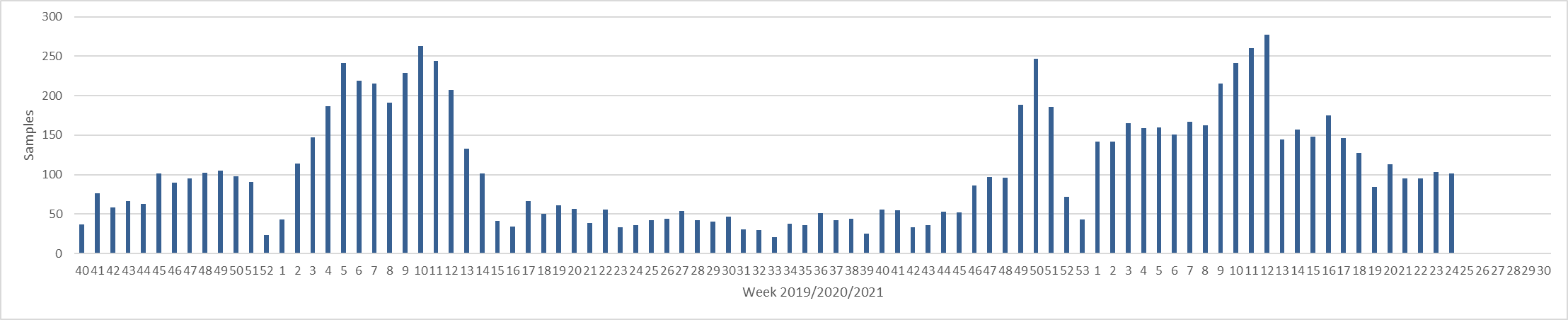 16.06.2021
1
Proben
Partieller Lockdown
Ostern
Lockdown
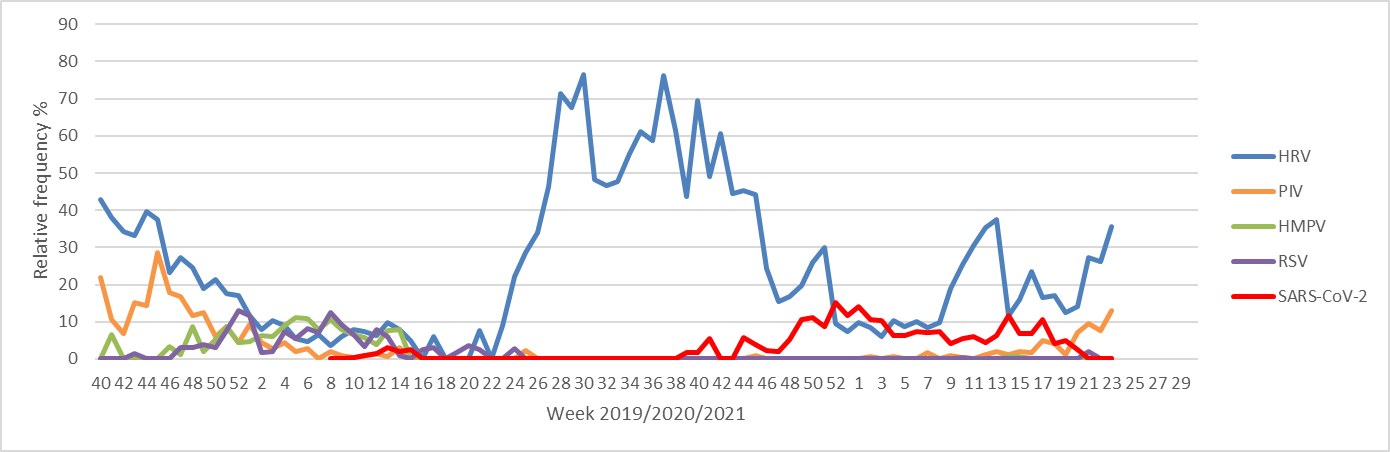 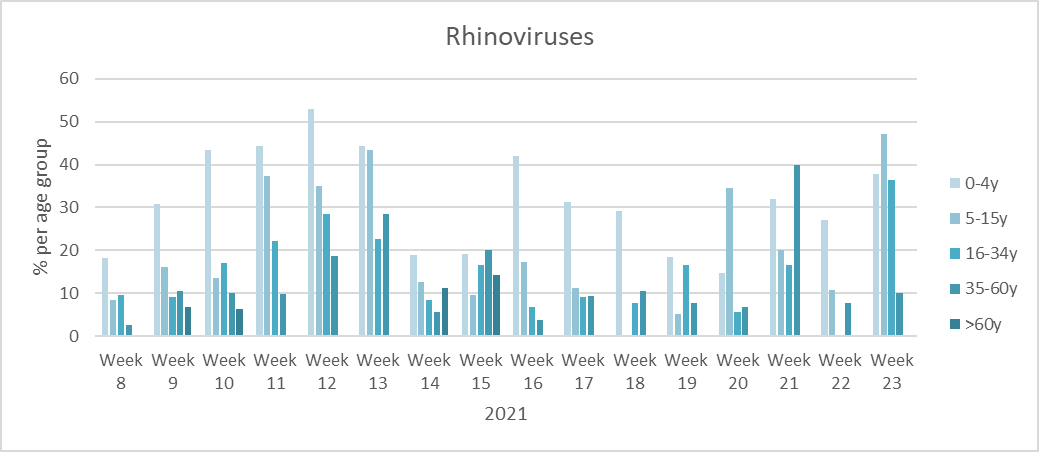 16.06.2021
Viruszirkulation ohne Influenzaviren und saisonale Coronaviren
2
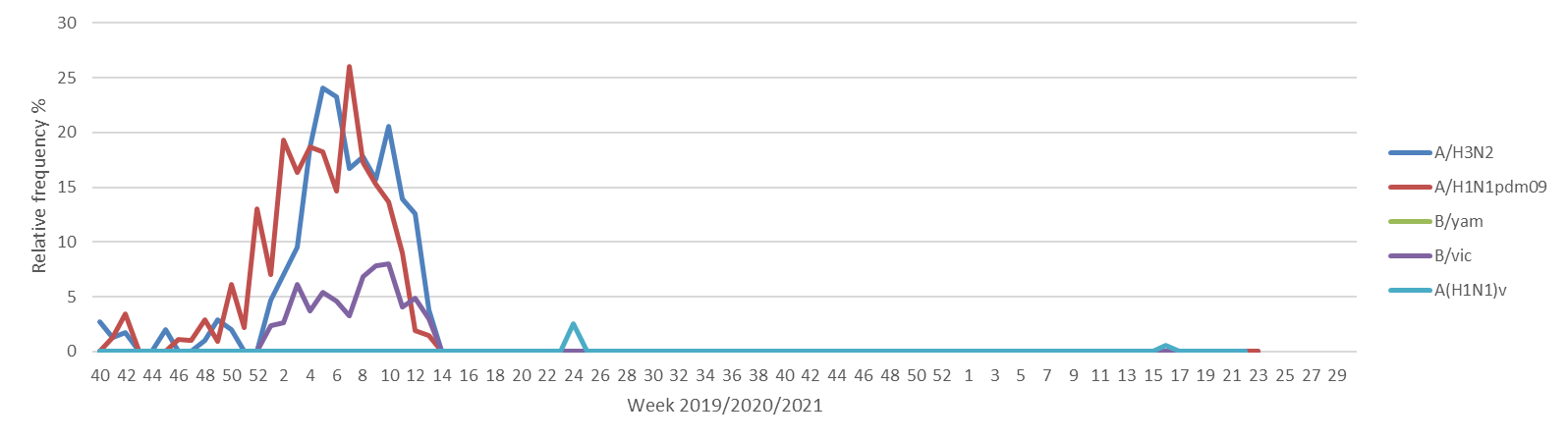 16.06.2021
Influenzaviren
3
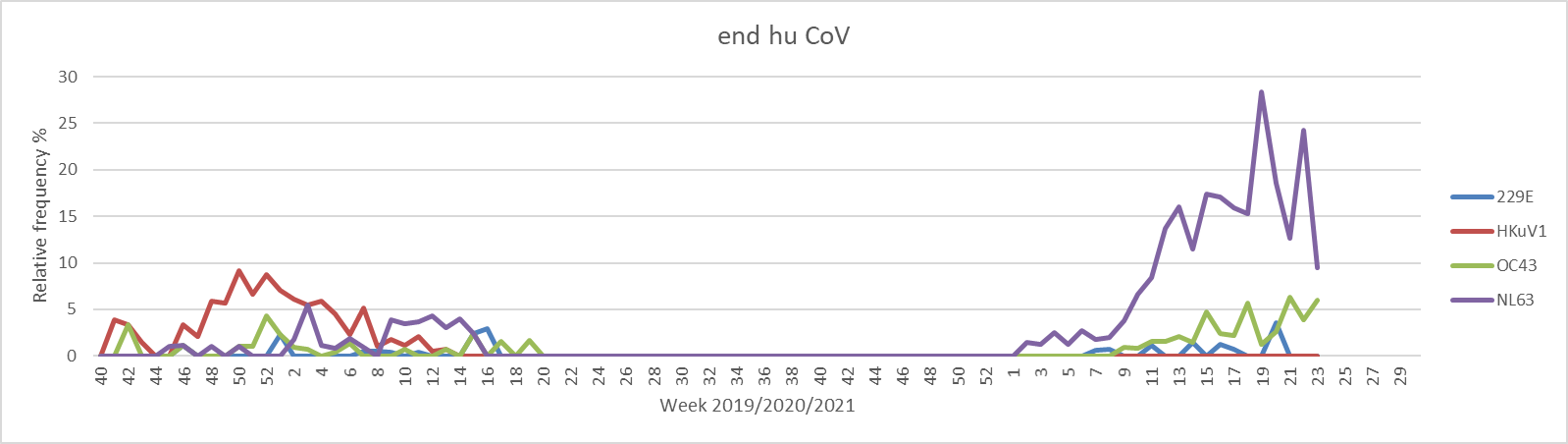 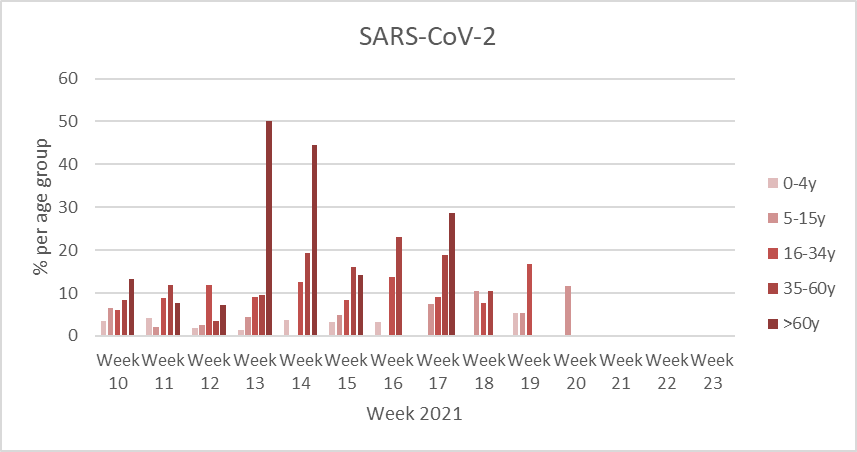 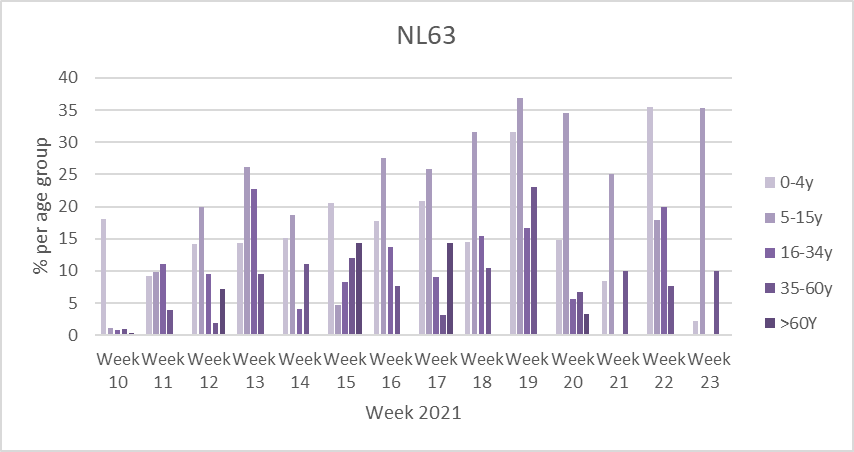 16.06.2021
Saisonale Coronaviren, end huCoV im Vergleich zu SARS-CoV-2 KW 10-23
4